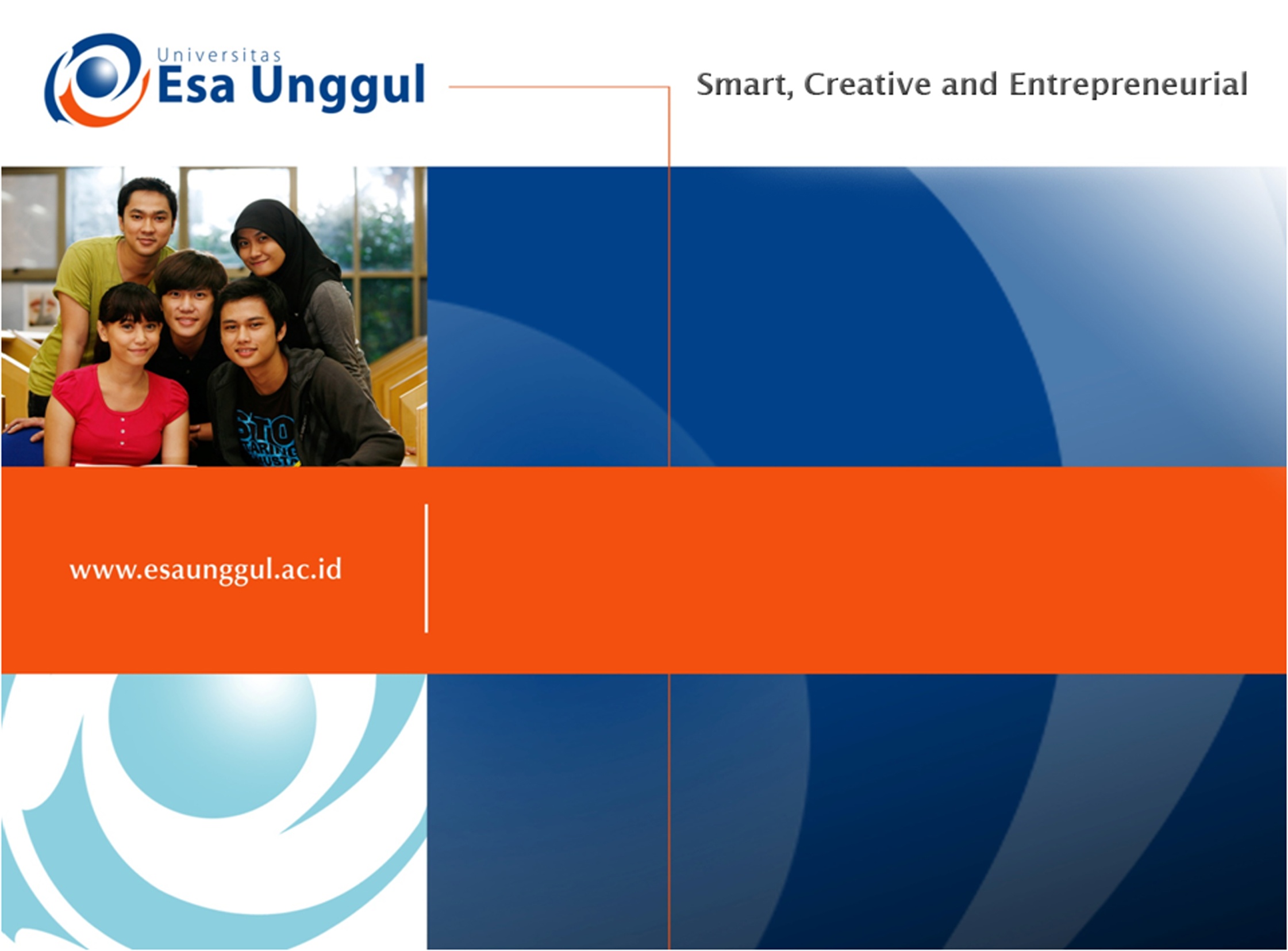 VOCABULARY AND WORD ATTACK PART 2
SESSION 3
DR. FEBRIYANTINA ISTIARA, M.PD
PENDIDIKAN BAHASA INGGRIS, FKIP
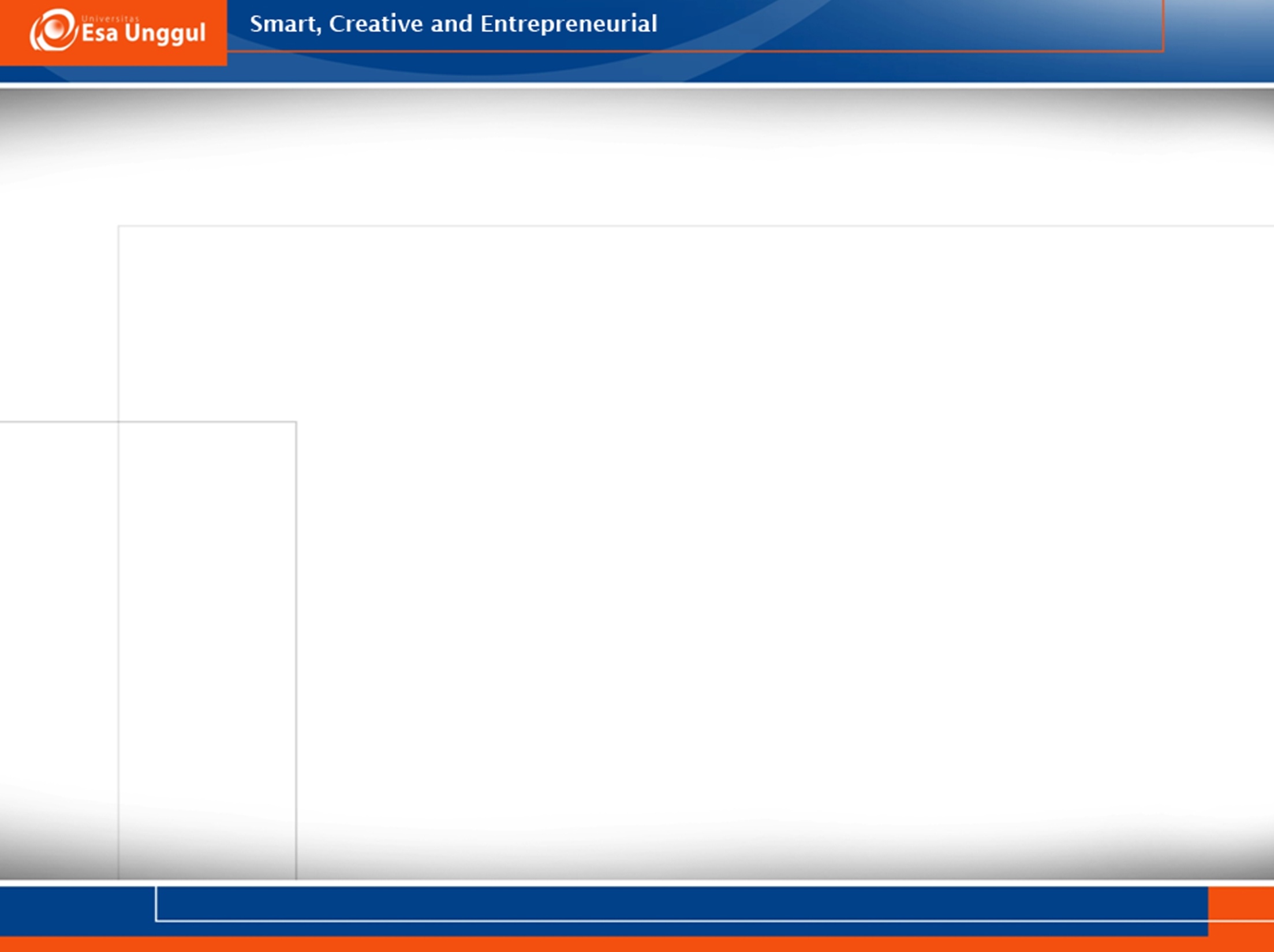 LEARNING OUTCOME
Students are able to know strategies words attack.
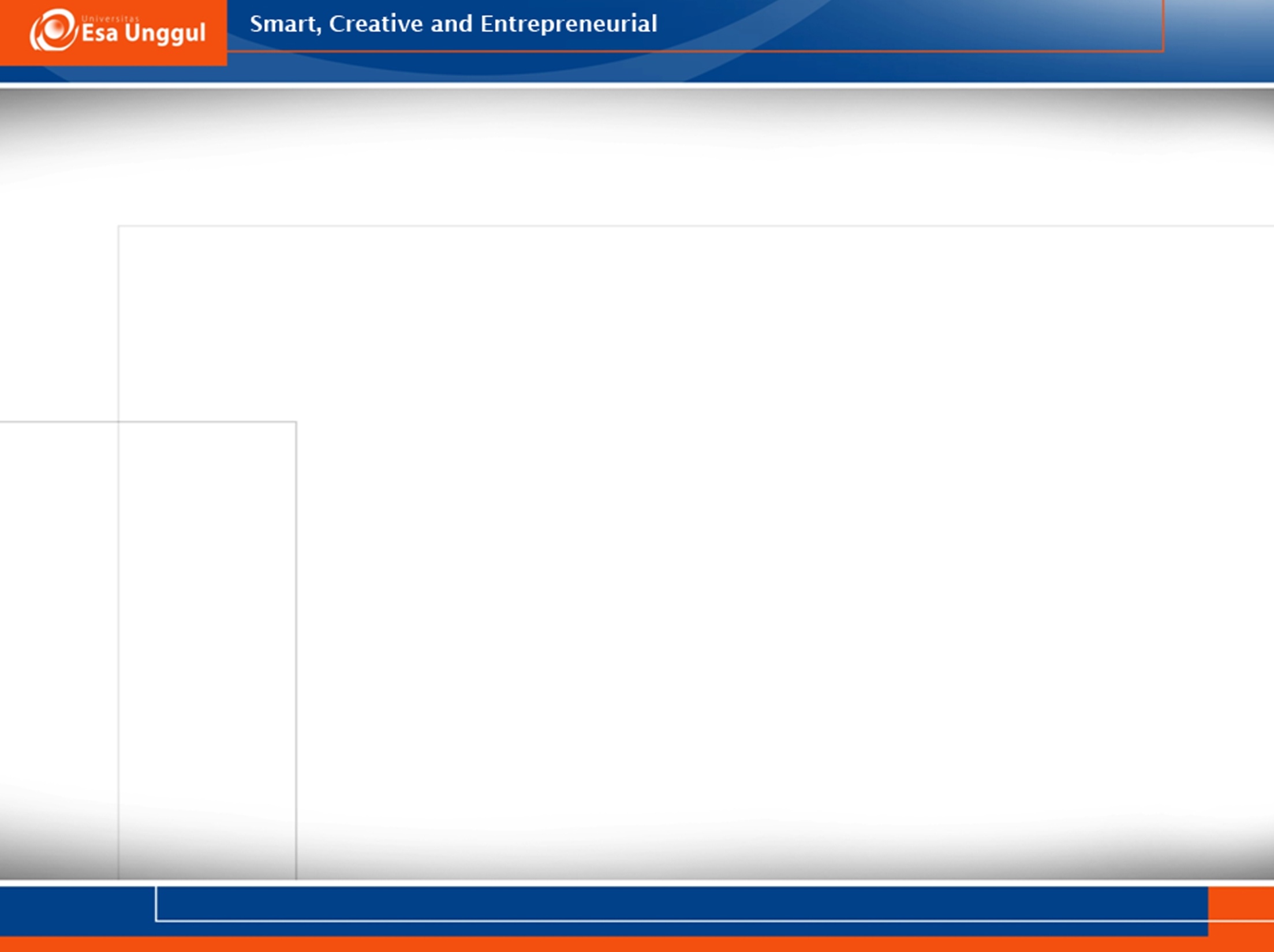 Word Attack Strategies
Word-attack strategies help students decode, pronounce, and understand unfamiliar words. They help students attack words piece by piece or from a different angle. Model and instruct students:
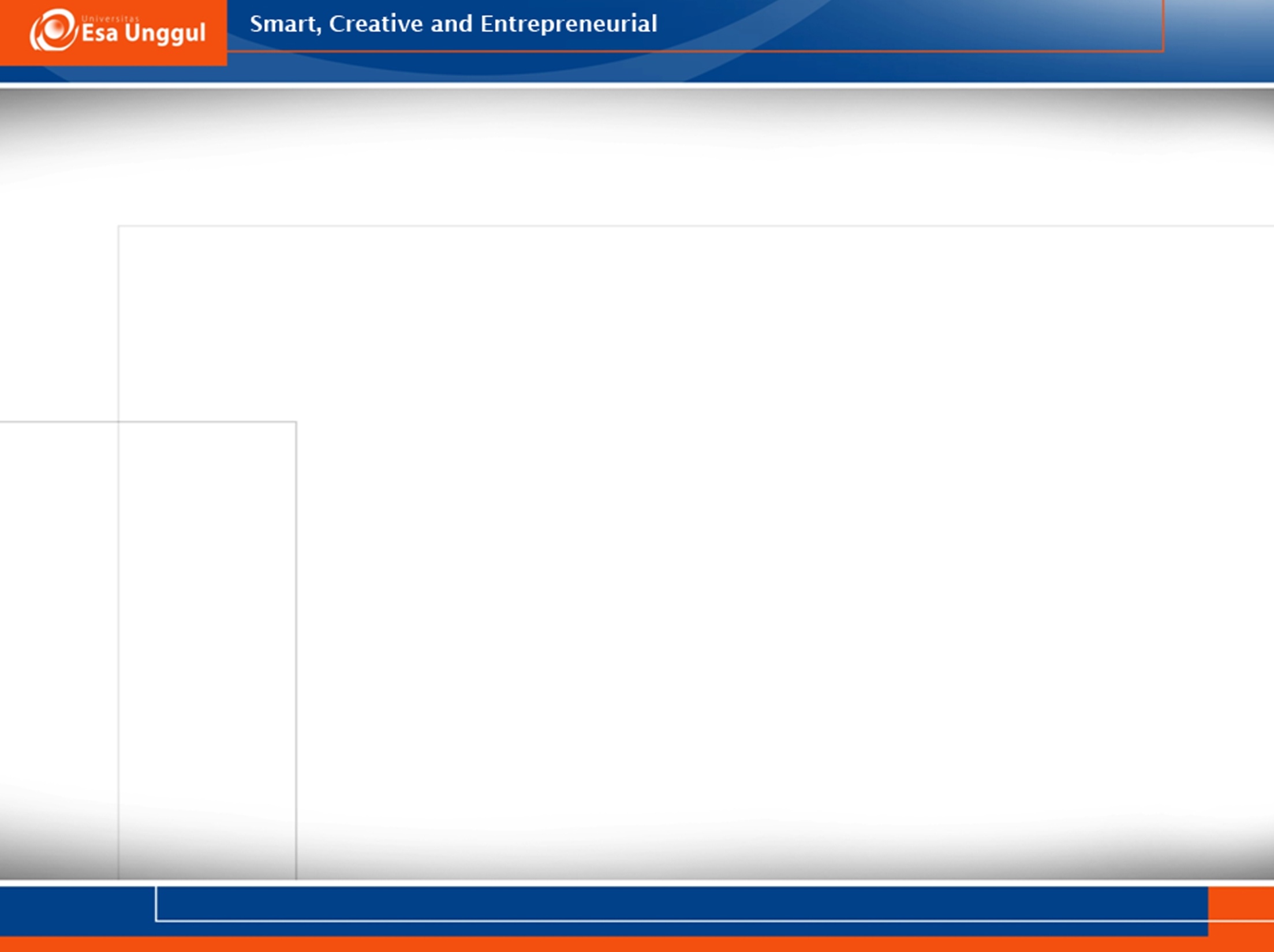 Use Picture Clues
Look at the picture. 
Are there people, objects, or actions in the picture that might make sense in the sentence?
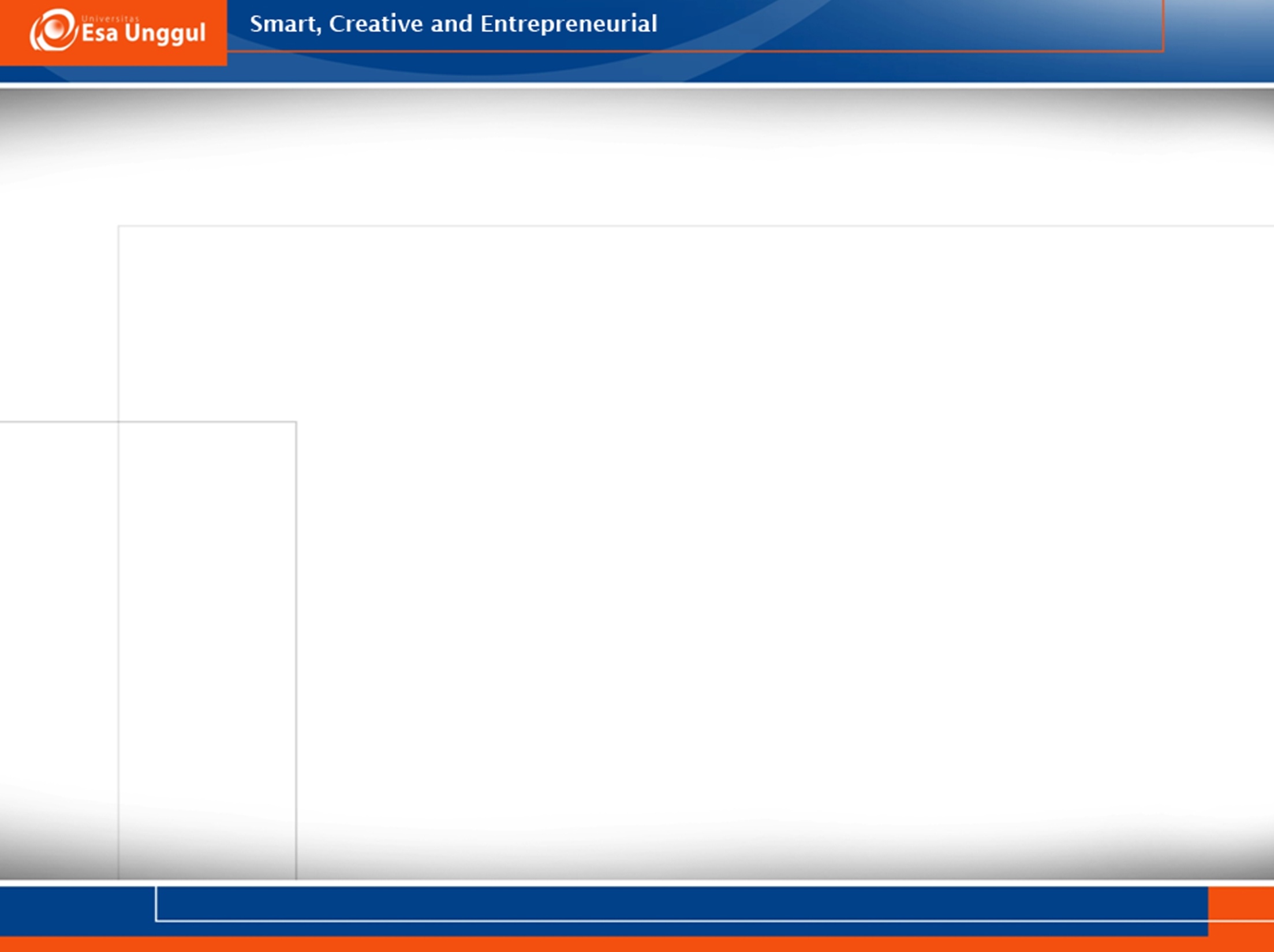 Sound Out the Word
Start with the first letter, and say each letter-sound out loud. 
Blend the sounds together and try to say the word. Does the word make sense in the sentence?
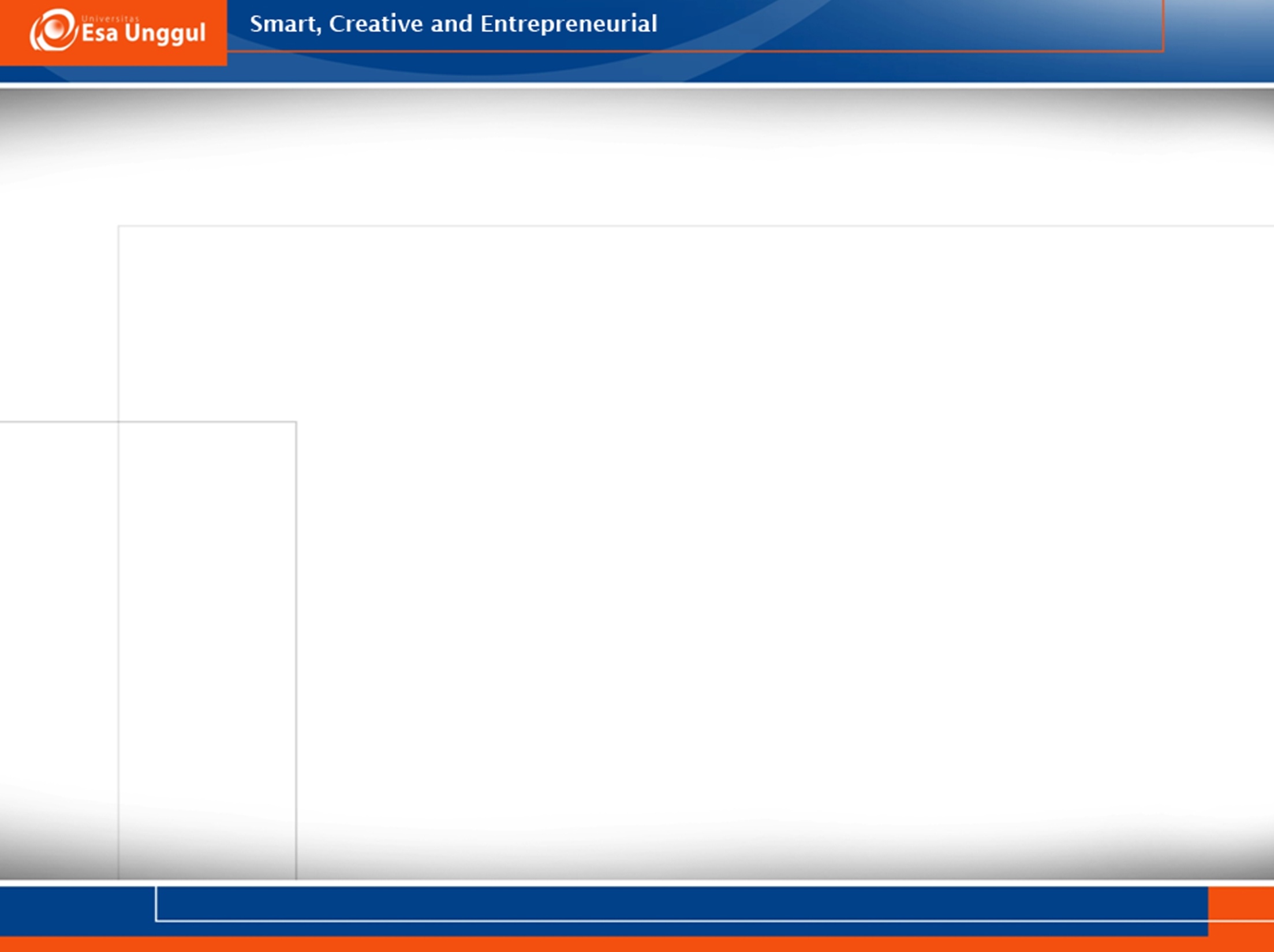 Look for Chunks in the Word
Look for familiar letter chunks. They may be sound/symbols, prefixes, suffixes, endings, whole words, or base words. 
Read each chunk by itself. Then blend the chunks together and sound out the word. Does that word make sense in the sentence?
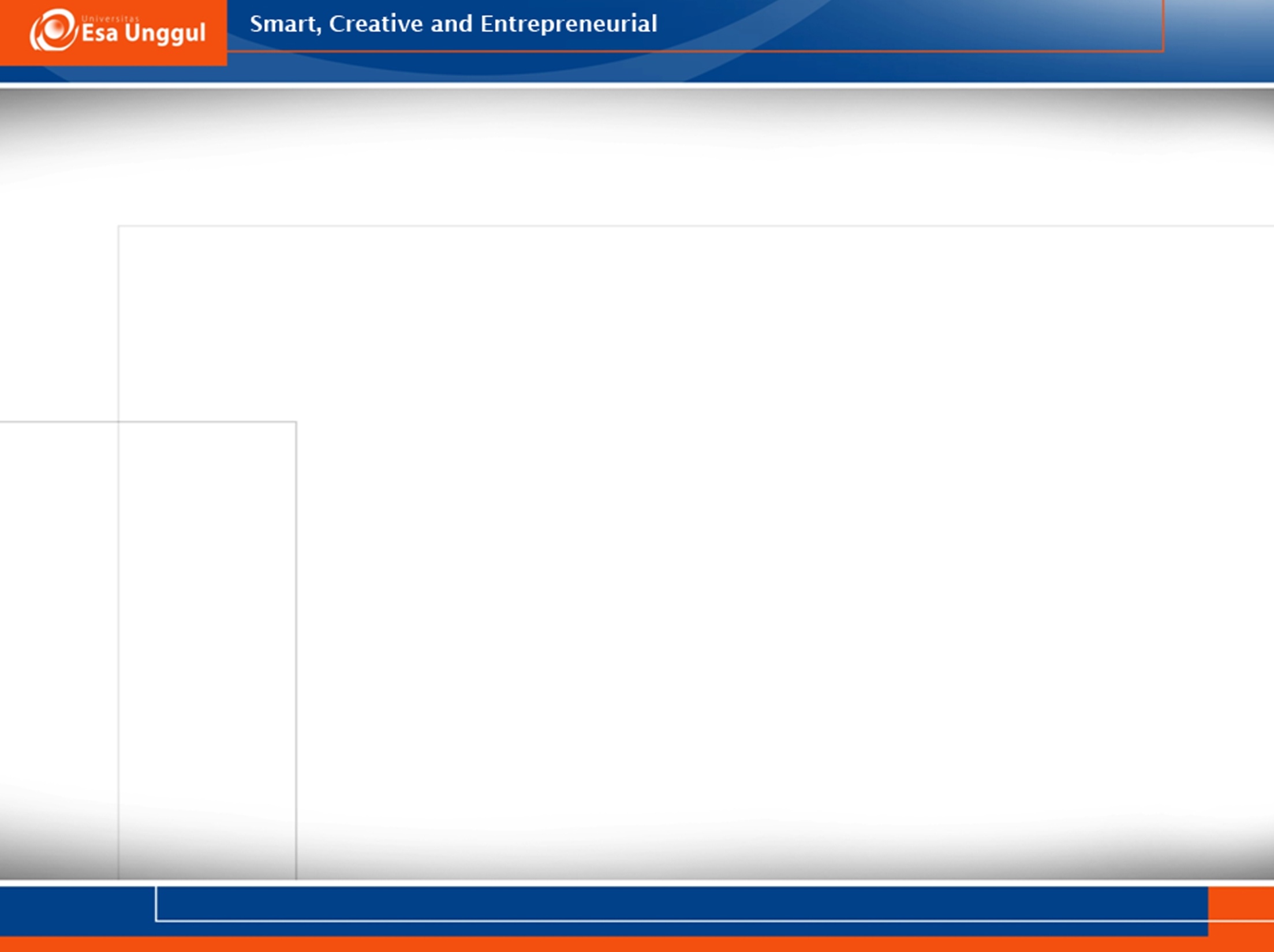 Connect to a Word You Know
Think of a word that looks like the unfamiliar word. 
Compare the familiar word to the unfamiliar word. Decide if the familiar word is a chunk or form of the unfamiliar word. 
Use the known word in the sentence to see if it makes sense. If so, the meanings of the two words are close enough for understanding.
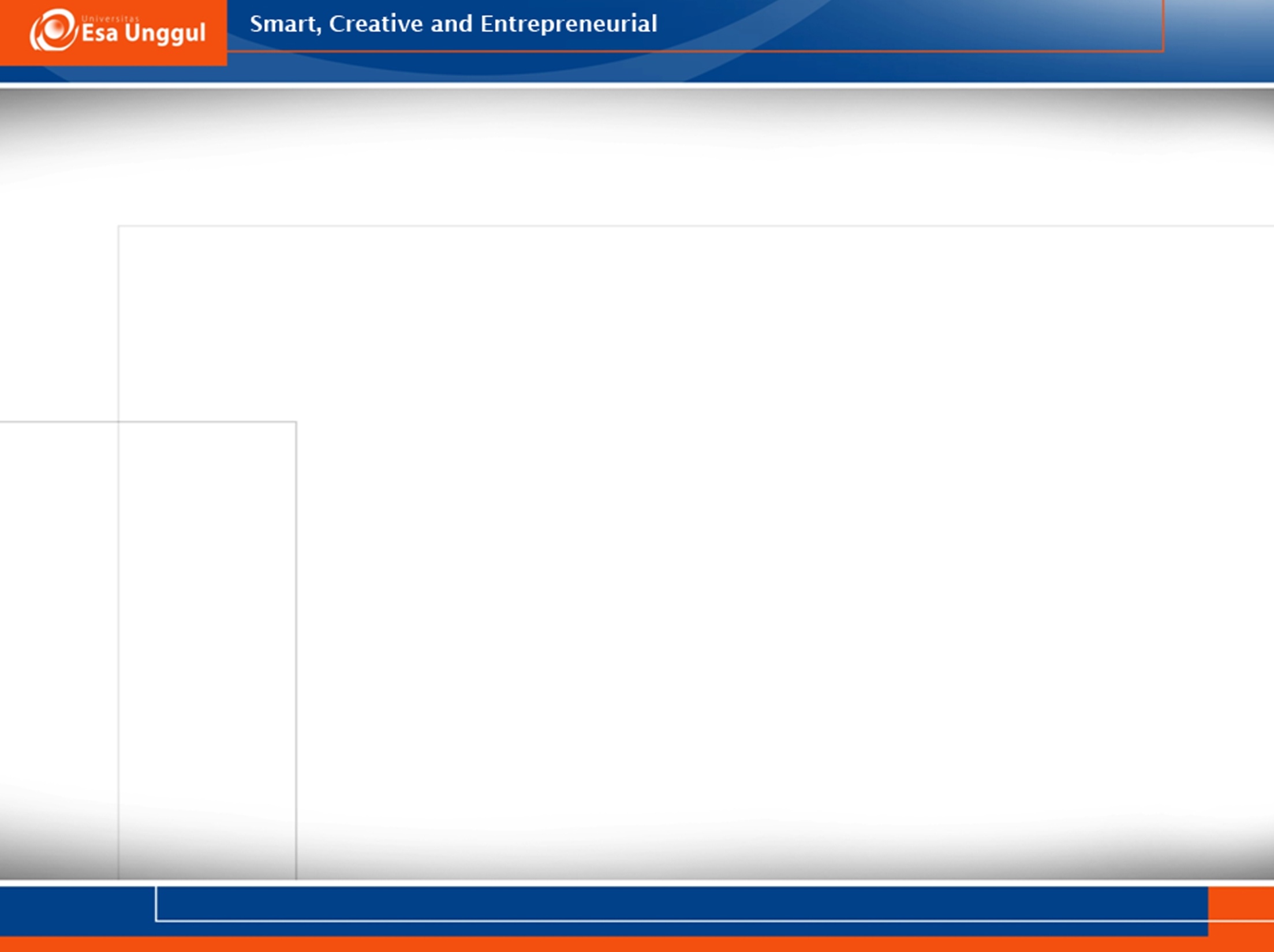 Reread the Sentence
Read the sentence more than once. 
Think about what word might make sense in the sentence. Try the word and see if the sentence makes sense.
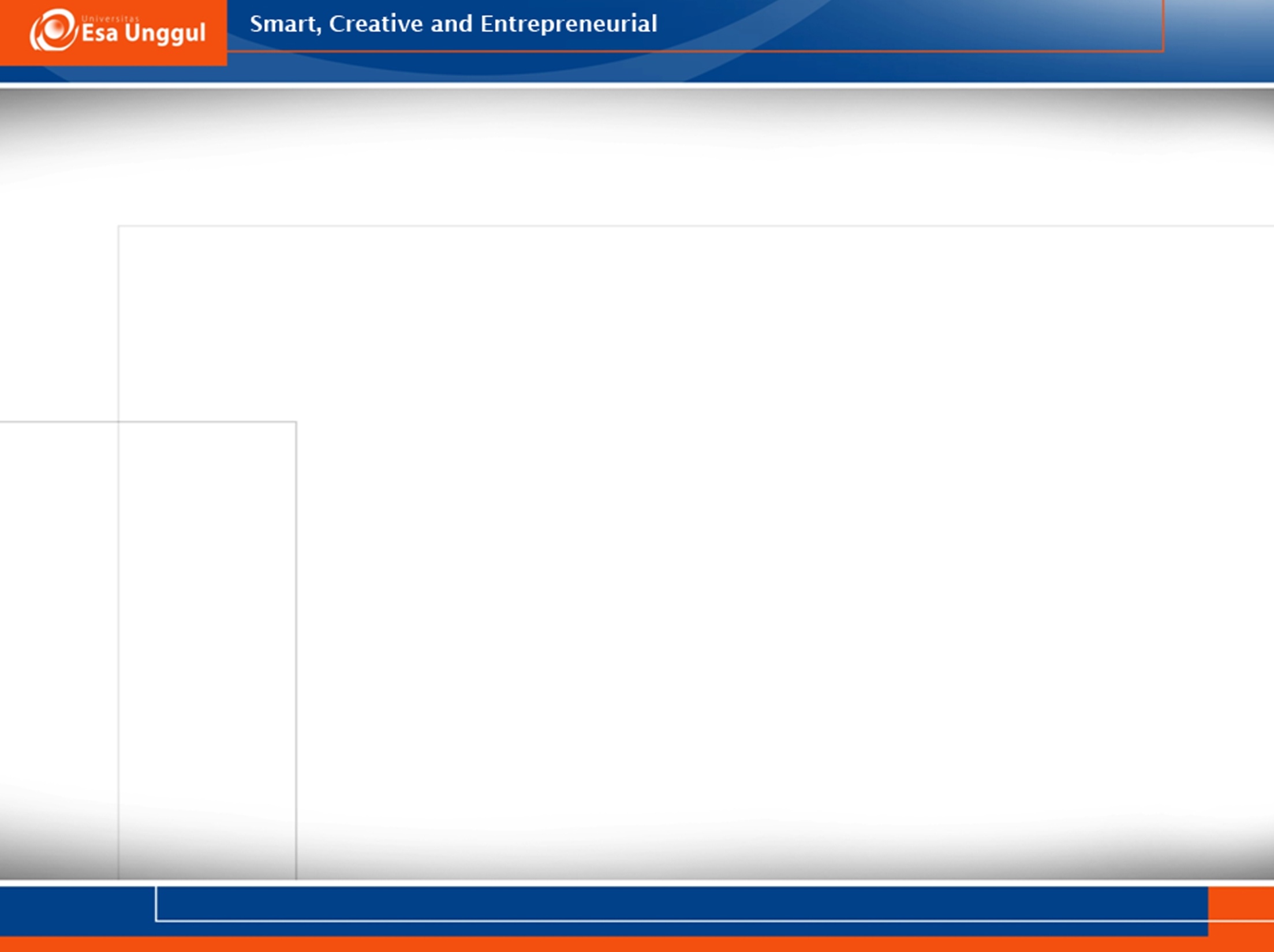 Keep Reading
Read past the unfamiliar word and look for clues. 
If the word is repeated, compare the second sentence to the first. What word might make sense in both?
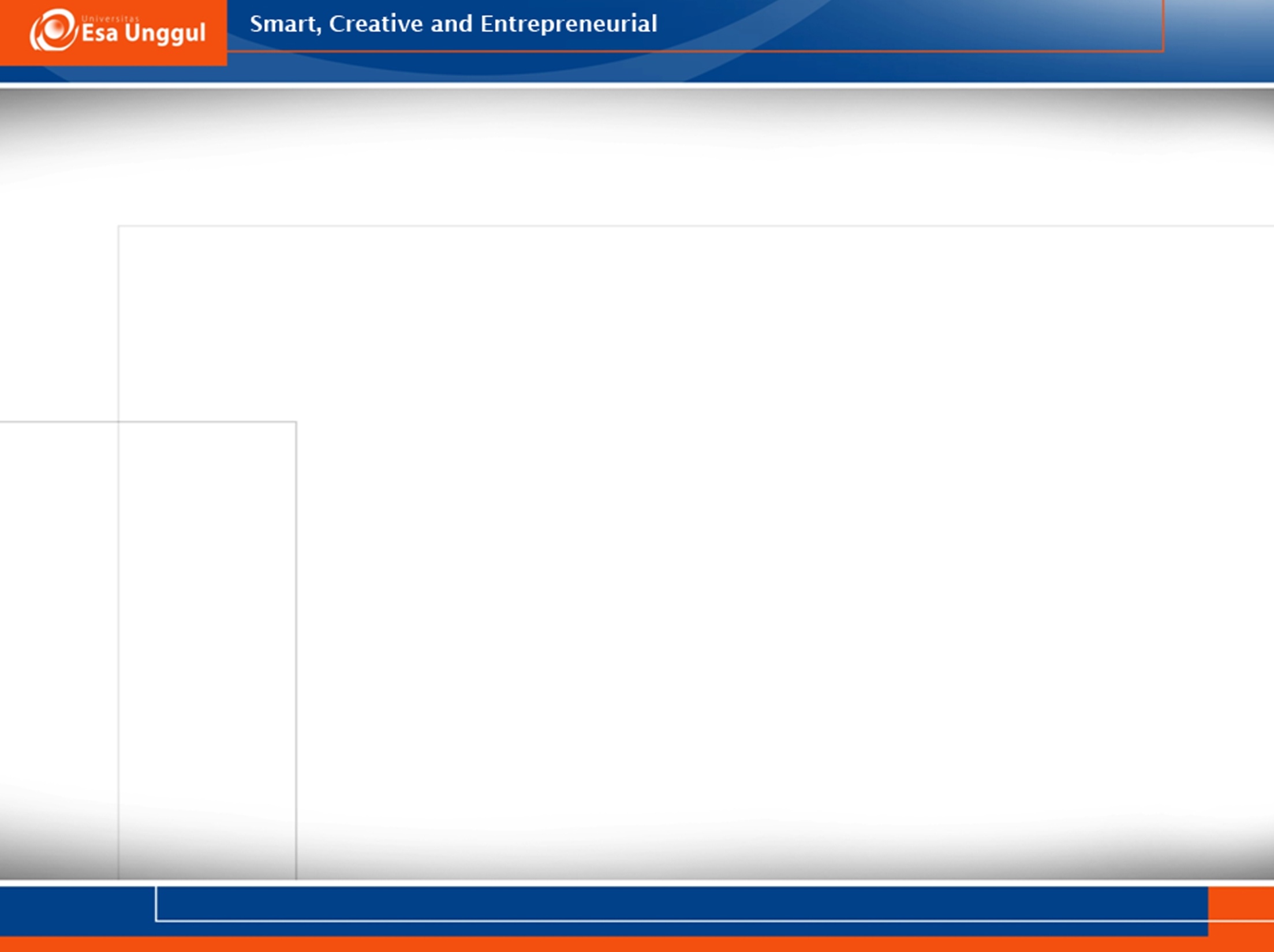 Vocabulary Building
This reading technique is related to two main processes in the realm of morphology, namely derivation and inflection. The derivation process is interpreted as a morphological process which results in changes in meaning and / or changes in categories. The inflection process refers to the morphological process in the form of affixation which is closely related to juxtaposition, marker of changes in tenses, and ownership. The following are examples of the application of this technique.
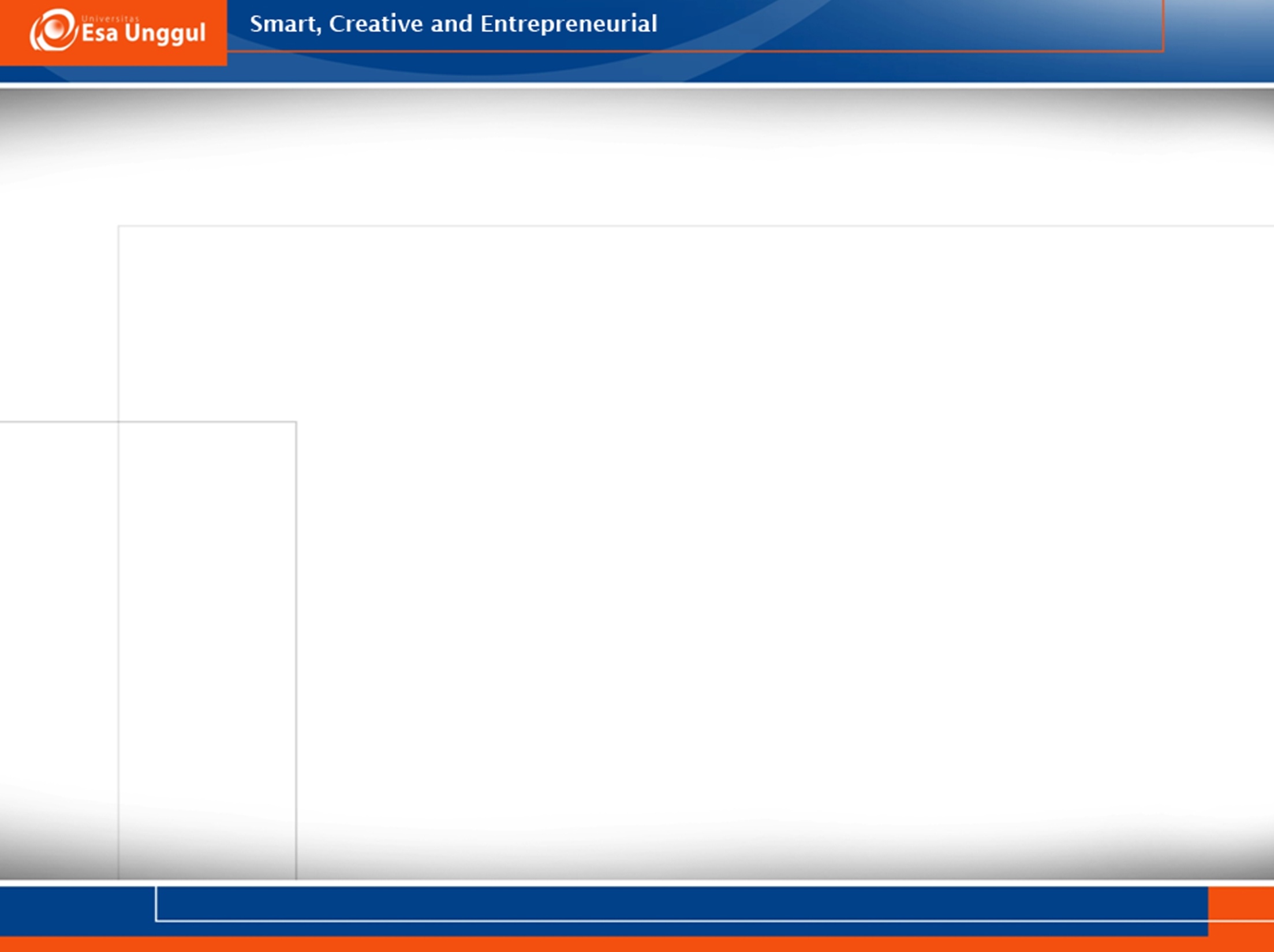 Verb             Noun             Adjective            Adverb help              help                helpful              helpfullycomfort       comfort          comfortable       comfortably enlarge      enlargement        large                 largelyenjoy          Enjoyment        enjoyable          enjoyable  compete     competition     competitive      Competitively
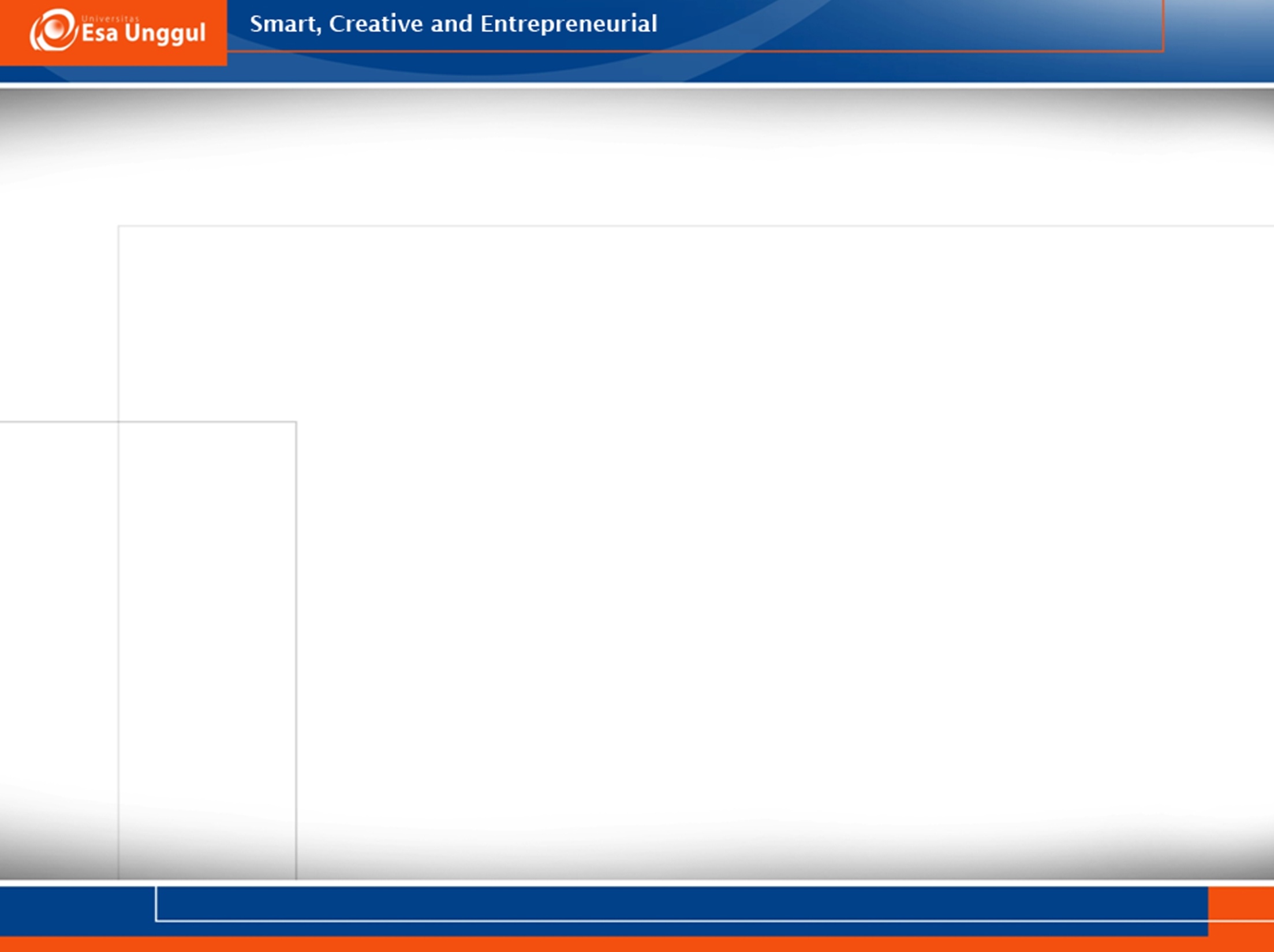 Thank you